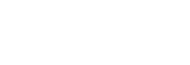 BOARD DECK
TEMPLATES
FOR SEED-STAGE STARTUPS
Customizable Slides
& 
Tips from the VCs
at
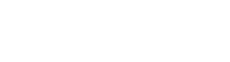 How to Use This Resource
A few things to keep in mind to put this deck to proper use for your startup:

Use these slides to make board deck creation simpler and easier.
While each situation is different, we included the key pieces you should use, along with 	our opinions on what makes a great board deck. Use this directionally, but don’t simply copy/paste this resource.

This was built for seed-stage startups.
It’s not intended for use by later-stage startups but rather younger companies who have just raised their first round of funding. 

For some sections, we’ve offered multiple options to select.
We’ve used green splats (shown below) to indicate when one section has multiple options to choose from. Be sure to delete the options you don’t use.



(Note: To remove slide background elements, go to View > Master > Slide Master)
Throughout this resource, my partners and I offer some light commentary and opinions via these sticky notes. You’ll find them along the margins of a given slide.
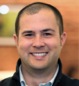 1
Option 1
Lee Hower
Co-Founder & Partner
NextView Ventures
About Growth Guides
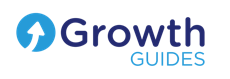 Growth Guides are part of NextView’s series of seed-stage resources intended to help founders and their teams get more done. This series includes tactical playbooks and templates such as this one. Visit ViewFromSeed.com for more.

Our goal in creating Growth Guides is to help startups make progress more quickly and more confidently, so we make strong recommendations for how, exactly, one should execute. We espouse the belief that it’s better to be done than perfect as you launch, learn, and iterate on your startup.
About NextView Ventures
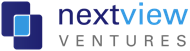 We’re a seed-stage venture capital firm investing in internet and mobile startups in primarily Boston and New York (though we invest throughout the US). Co-founders and partners Rob Go (eBay, Spark Capital), David Beisel (About.com, Venrock), and Lee Hower (LinkedIn, Point Judith Capital) focus exclusively on seed in order to better fulfill the firm’s mission, which is also the mission of this Growth Guide:

Help founders give their companies the best possible start.
1
Board Decks 101
Understanding the Basics
Important Board Deck Basics
Content
Generally speaking, a good board deck is divided into housekeeping and major issues/topics.
20-30% of your meeting time should be housekeeping (at most). These are general updates that the board should know about or need to quickly discuss/approve.
50%+ of your meeting time should be major issues. These are the 1-3 key obstacles, priorities, or initiatives at your company that require more in-depth discussion.
Your deck should include more than you plan to discuss in person, especially as your company scales and more data can be reported. The expectation is for all parties to read the deck in advance. As such, your deck is not a presentation aid but a more complete document that can be read and understood without much commentary. 

Design
Keep things simple. Decks should be presentable, clean, and clear, but don’t agonize over beauty. Your board wants to focus on forward progress, not scrutinize your slide design. 
Many directors and observers prefer all information sent in one file, so be sure to include screen shots from any spreadsheets or product mockups/features you’ll discuss.
It’s best to send via PDF, but if you have to send via PowerPoint for some reason, use basic fonts and slide dimensions that all PPT versions and operating systems can cleanly read.
Remember to circulate your deck 1-2 days in advance.
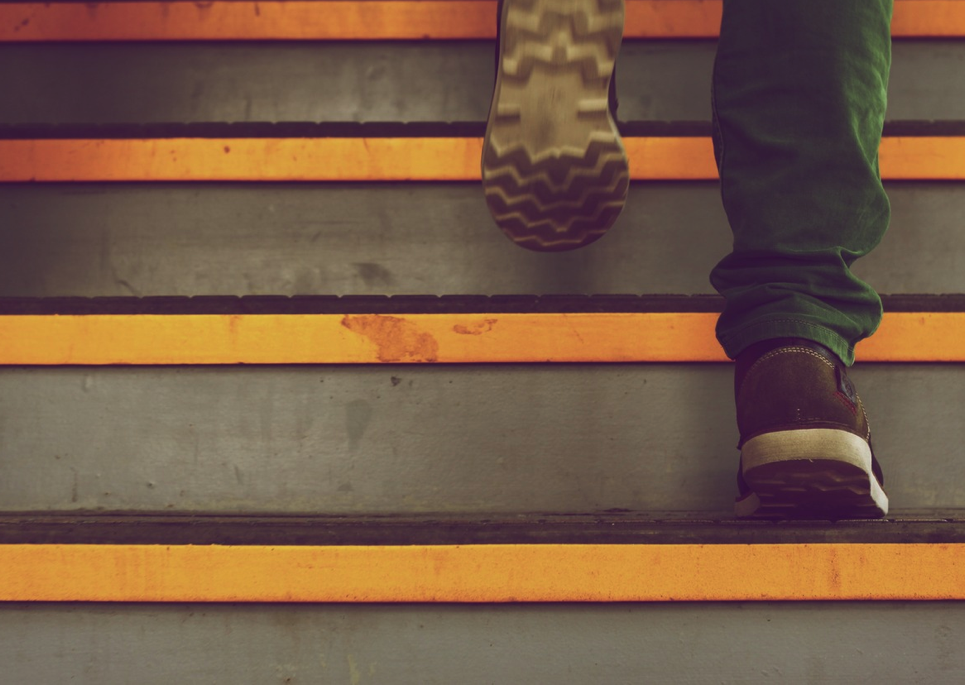 how
MAJOR
DISCUSSION
TOPICS
change
Board Discussion Over Time
Series A
Seed Round
Series B
1
2
3
4
5
6
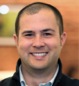 Revenue
Scale
Pre-Product
Product-Market Fit
Product direction; key first hire(s); early discussion on Series A
 Go-to-market plans for product
 Product-market fit data/traction; Series A fundraise
 Sales and marketing (process, value prop language, hiring, etc.)
 Sales and marketing pipeline; product improvements; Series B fundraise
 Efficiencies; vertical growth; channels
The major issues should be the bulk of the agenda time. Topics usually depend on the stage of the startup. This slide is a rough approximation of how the topics might change.
Lee Hower
Co-Founder & Partner
NextView Ventures
2
Templates to Use
Building Your Deck
Option 1:
Full Slide Deck
Since the goal is to eventually scale into a larger business, at which point you more or less have to create board decks, I advise founders to start early and create full decks, even if they’ll be lean early on.
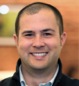 Lee Hower
Co-Founder & Partner
NextView Ventures
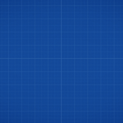 Company Logo
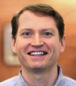 BOARD MEETING
MM.DD.YY
While you should feel free to use some unique branding and layout of your own, don’t spend tons of time designing and re-designing your board deck. The goal is clarity.
David Beisel
Co-Founder & Partner
NextView Ventures
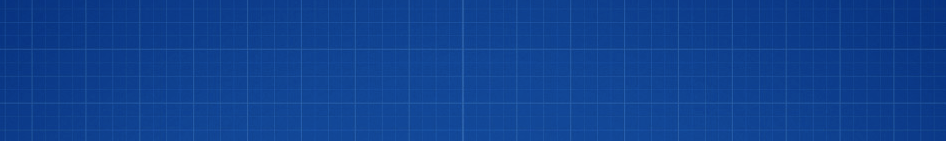 Agenda
Housekeeping & Board Updates
High-Level Progress Dashboard
Team Update
Current Priorities/Major Issues
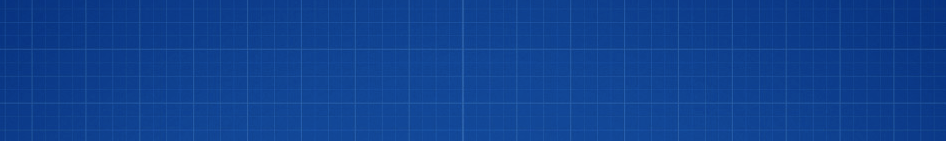 Housekeeping
Item
Context if needed
Item
Context if needed
Item
Context if needed
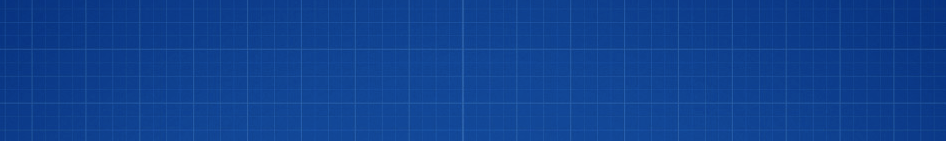 Examples of Housekeeping
Finance (often included in dashboard)
Cash out date and burn
409A valuation
Cap tables
Common/preferred stock dashboard
Hiring (use dedicated slides early on)
Current org chart
Openings and request for help
Office and Logistics
Potential moves and cost (rent + $/sq.ft. + lease length)
Insurance, healthcare, legal, and other service providers
Meeting Minutes
Approve last meeting’s minutes (if in use)
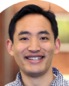 “Housekeeping” doesn’t mean “not important.” Finance is critical – it just appears on a recurring basis. Same with hiring, which fluctuates in volume and urgency.
Remove
This Slide
Rob Go
Co-Founder & Partner
NextView Ventures
Option 1
Progress Dashboard
Finance
Other Core Metrics*
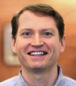 Cash: $N
Burn Rate: $N
Runway: X-Y months (worst case, assuming no revenue contribution)
Key Update #1
Key Update #2
Key Update #3
Product
Other Core Metrics*
Key Update #1
Key Update #2
Key Update #3
Key Update #1
Key Update #2
Key Update #3
Finance updates should report similar data each meeting. Product should be ever-changing, but as a post-seed fundraise startup, you’re urgently seeking product-market fit.
*as needed for your specific business
David Beisel
Co-Founder & Partner
NextView Ventures
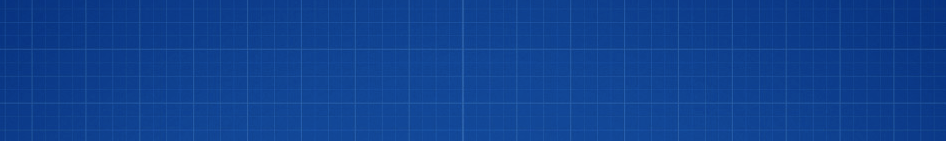 Option 2
Progress Dashboard
Top Projects
Product: Description of project.
Biz Dev: Description of project.
Sales/Marketing: Description of project.
Ops: Description of project.
Team: Description of project.
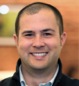 KPIs
There are many metrics you can and should report, but these change depending on your business and growth stage. Be sure to get your board’s input on important metrics.
Lee Hower
Co-Founder & Partner
NextView Ventures
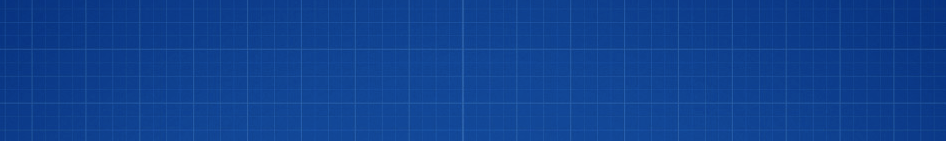 Team Update
Amy
Co-Founder, CEO
Bob
Co-Founder, CTO
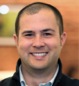 Matt
Lead Developer
Tyler
Web Developer
Jim
Sales Manager
(Next Hire)
Demand-Gen Marketer
(Intern Hire)
Graphic Designer
This can go in the front or back of the deck. I prefer front because it’s easier to get through quickly and focus the rest of the discussion on the 1-2 most important issues.
Lee Hower
Co-Founder & Partner
NextView Ventures
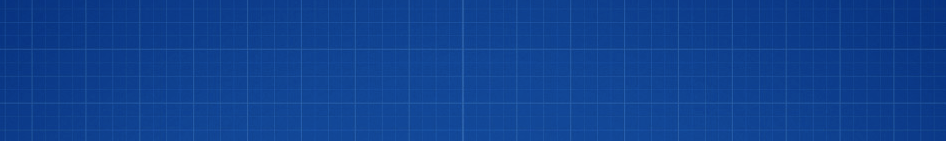 Team Compensation
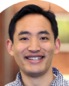 Particularly for seed-stage startups, when every employee represents a large percent of the team, it’s important to get the board’s quick approval on new hire compensation.
Rob Go
Co-Founder & Partner
NextView Ventures
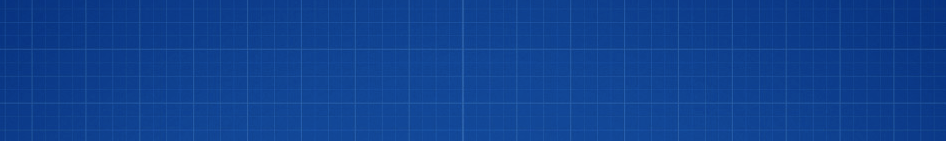 About the Next Section
The following 3 slides are for Current Priorities. 

There are countless factors that alter the specifics of your Current Priorities slide, both in terms of content and layout. Because of this, we decided against proposing a single template version. 

Instead, we’ve included 3 different versions across specific situations:
A pre-launch startup.
A post-launch, pre-revenue consumer mobile startup.
And an early-revenue SaaS startup.

These are illustrative only!

They’ve been vetted by the partners at NextView and thus can be used to get a general sense of direction and level of detail, but DO NOT simply copy and paste them into your own deck.
Remove
This Slide
Pre-Launch Startup
Current Priorities
Design, build, and ship initial product

Identify alpha customers/users

Collect and analyze feedback
Improve feedback loop time/yield
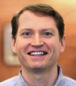 If your product is pre-launch, focus on the biggest possible levers to pull, and don’t invent priorities for the sake of the board meeting. Good investors know how raw this can be.
David Beisel
Co-Founder & Partner
NextView Ventures
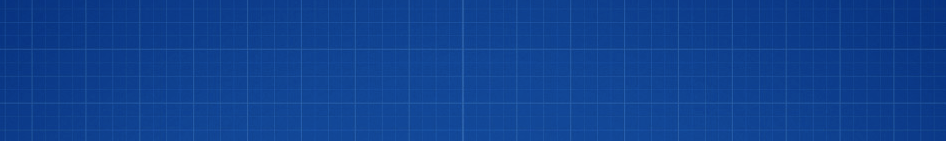 Early B2C Mobile
Current Priorities
User engagement by cohort
Day 1, Day 7, Day 30
Acquisition channels
Early results by channel
Planned experiments
Target/new partnerships
Initial app updates
Viral features
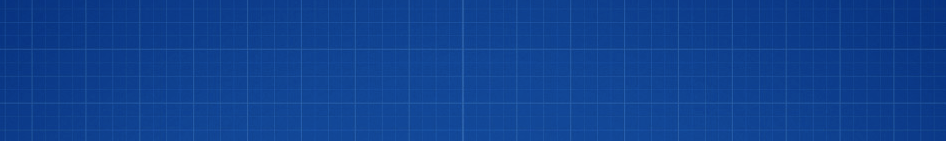 Early-Revenue SaaS
Current Priorities
Determine ideal/target customer persona
Accelerate customer acquisition
Hire/train sales leadership/BDRs
Top of Funnel: Double down on top lead-gen channels
Middle of Funnel: Optimize conversion rates via email, website
Watch revenue churn closely
Product enhancements to meet customer requirements
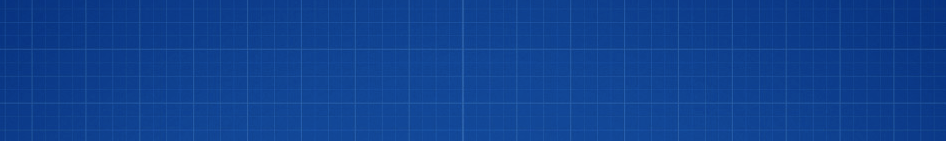 Key Concerns/Help Wanted
Concern/request #1

Concern/request #2

Concern/request #3
It’s crucial to be as transparent as possible early on. It both sets the tone for your board relationship and helps you gain valuable advice and support. Early board meetings aren’t simply investor updates.
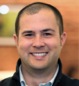 Lee Hower
Co-Founder & Partner
NextView Ventures
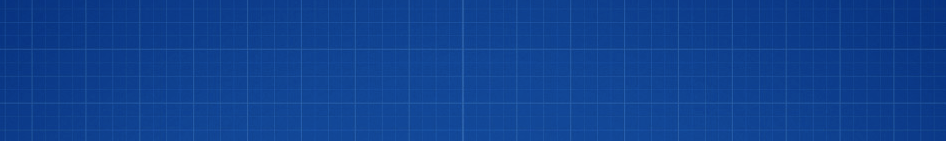 Option 2:
Running List
This approach helps you avoid overly formalized slides while keeping your board current on the business and the most pressing needs and priorities. Because the doc can be marked by all parties, it helps CEOs and board members have a productive, iterative discussion rather than a one-way information dump.
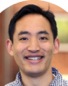 Rob Go
Co-Founder & Partner
NextView Ventures
About the Next Section
Some seed-stage startups opt not to send slides. 

In fact, some investors prefer this approach. Instead of a full deck, you can opt to compile a running log of important updates, with a summary at the top, for investors to read and/or print. In some cases, your board may opt to annotate different sections before the meeting and flag various topics to discuss or clarify further.

Imagine the next few slides were one scrolling doc.
(Microsoft Word, Google Doc, etc.)

Note that multiple board meetings can be contained in the same doc, with the most recent placed at the top.
Remove
This Slide
(Create in Microsoft Word or Google Docs.)
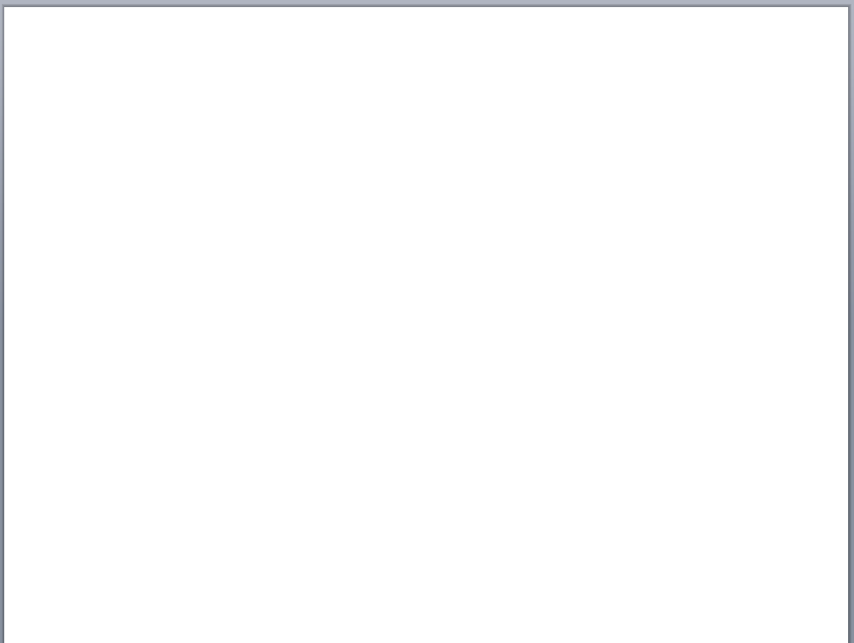 (Company Name) Board Meeting
MM.DD.YY.
High Level Summary



Summarize some of the major progress made and/or challenges uncovered. Include both positives and negatives for a more productive board conversation – especially critical in the seed stage.

You should also include 3-5 important bullets for certain critical updates and data points.
Option 1 (delete this)
Option 2 (delete this)
Highlights & Big Wins

List a few major accomplishments and/or data points showing positive traction.

Challenges & Setbacks

List a few disappointments or difficulties. Plan to discuss these candidly, ask for help, and review strategies for overcoming these together with your board.
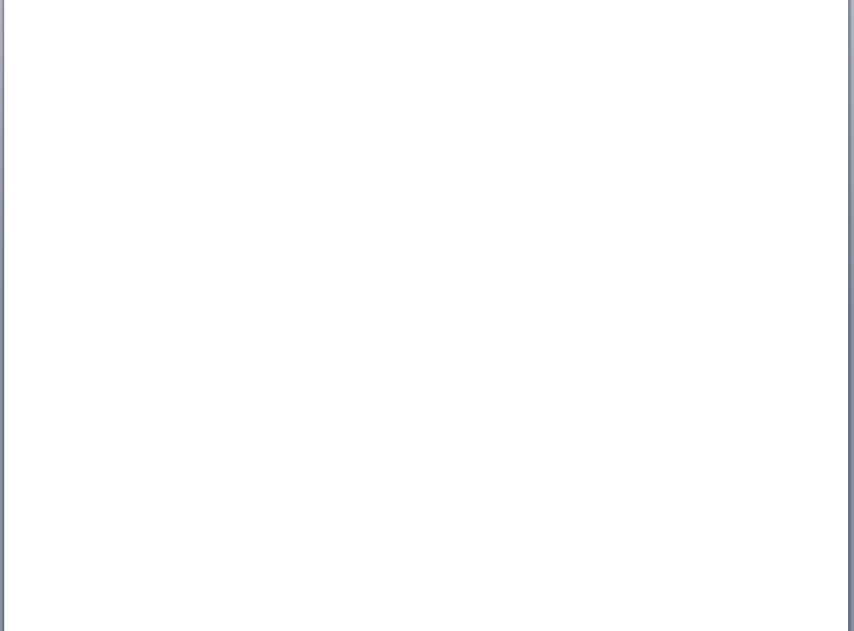 Housekeeping	

(Refer to previous section on housekeeping for ideas of what should be included.)
Item 1: context
Item 2: context
Item 3: context


Core Metrics	

Metric Name (e.g. Monthly Active Users) 

Explain the data in a few short sentences above a screen shot of relevant charts, graphs, or tables. 








(Include 3-5 similar sections – one per metric – depending on the specifics of your business, your goals, and your current KPIs.)
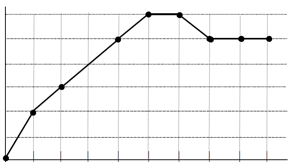 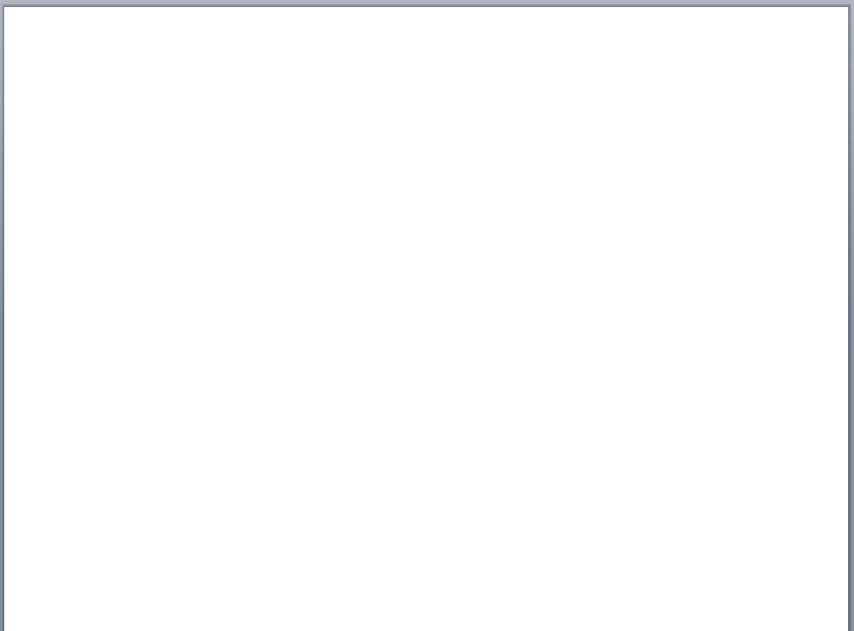 Product Roadmap

Milestone #1
Context if needed
Milestone #2
Context if needed
Milestone #3
Context if needed


Hiring

Recent hires: (job functions)
New openings: (job functions)
Recent departures: (if any)


Current Priorities/Discussion

Major Issue #1: (Include a few sentences to describe it.)
Major Issue #1: (Include a few sentences to describe it.)
Major Issue #1: (Include a few sentences to describe it.)
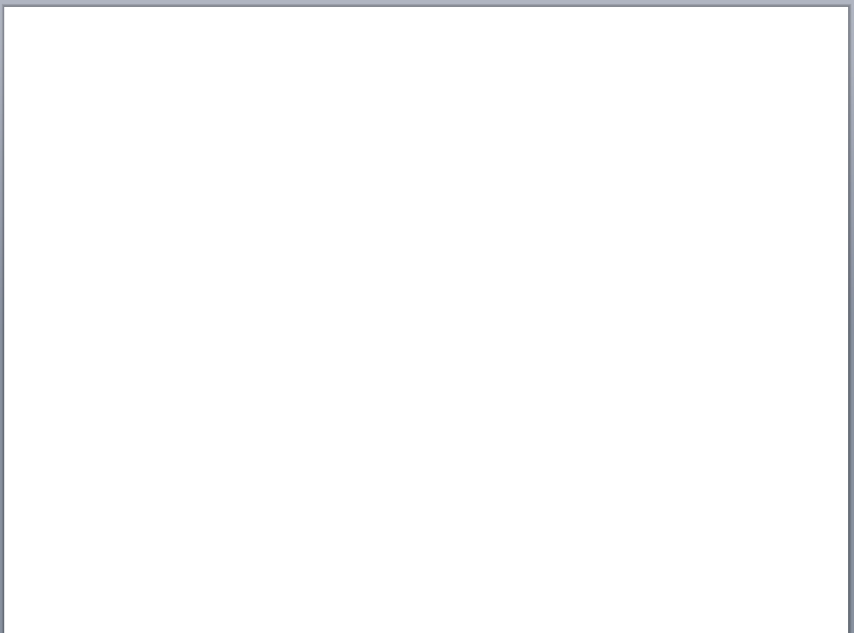 Burn, Budget, and Runway



Link to a Google spreadsheet you use to track finances.

(This section will be a recurring item in each board meeting, so linking to a shared spreadsheet is an easy way to provide this information. In most cases, this will be an FYI more than a discussion point.)




Cash: $N
Burn Rate: $N
Runway: X-Y months (worst case, assuming no revenue contribution)


Key Concerns/Help Wanted

Item #1
Item #2
Item #3


*       *       *
Option 1 (delete this)
Option 2 (delete this)
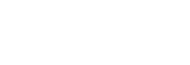 GET MORE RESOURCES, ADVICE & INSIGHTS FOR SEED-STAGE STARTUPS
Visit ViewFromSeed.com
Follow @NextViewVC
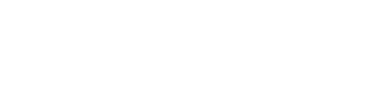